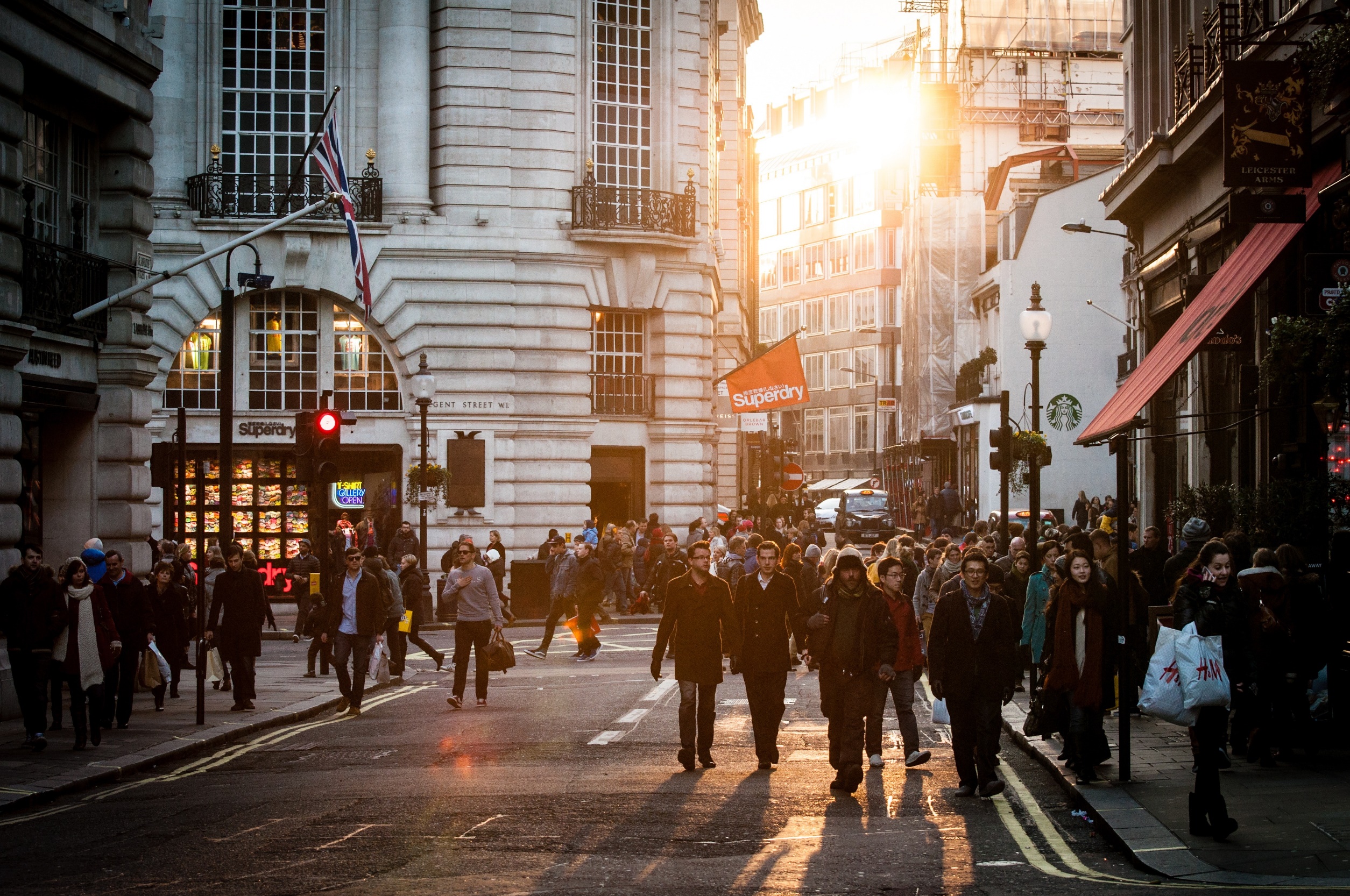 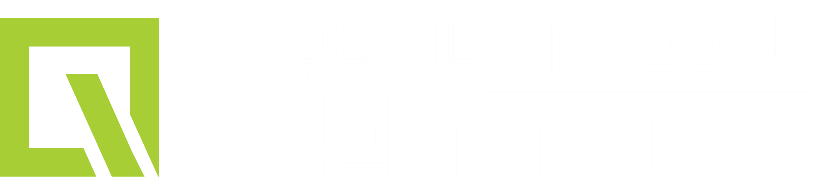 EKONOMIKA
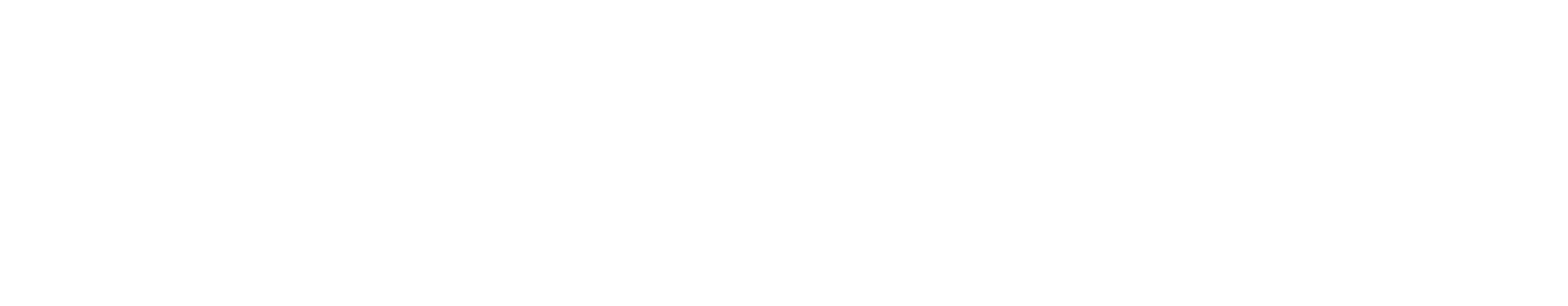 BLOK V
Ing. Kamila Tišlerová, Ph.D.
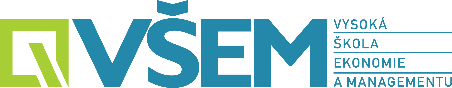 ZAHRANIČNÍ OBCHOD
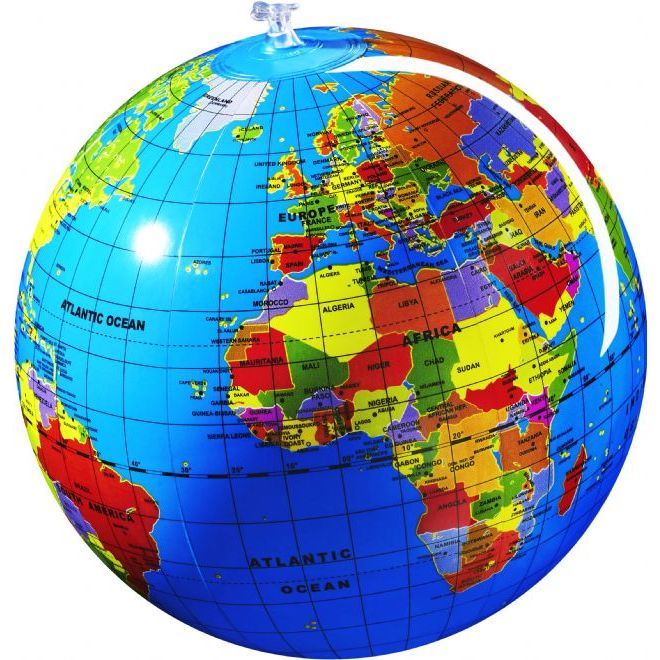 EXPORT
IMPORT 
REEXPORT
Adaptace na místní podmínky
Globální přístup
Glocal (myslet globálně, jednat lokálně)
2
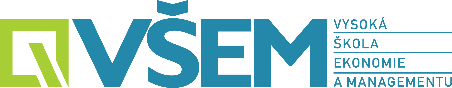 Hofstedeho kulturní dimenze
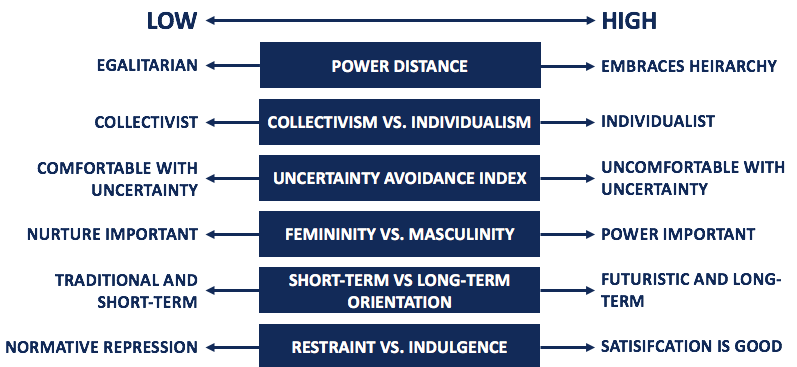 Intercultural differences
Hofstede dimension
https://www.hofstede-insights.com/product/compare-countries/

Power Distance – To what degree does a country respect power and accept inequity in society?
Individualism – Is the country loosely framed on individualism or tightly controlled by collective decision-making?
Masculinity – Is the country “more tough or tender” in how it competes, versus taking care of the weak?
Uncertainty Avoidance – Does the country fear the unknown or accept it?
Long Term Orientation – Does a country plan ahead for the future or make more short-term decisions?
Indulgence – Does the country work now/play later, or the opposite?
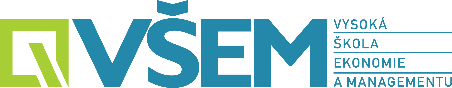 Překlad:
Vzdálenost k moci
Kolektivismus vs. individualismus
Maskulinita vs. feminita
Vyhýbání se nejistotě
Dlouhodobá vs. krátkodobá orientace
Požitkářství vs. zdrženlivost
5
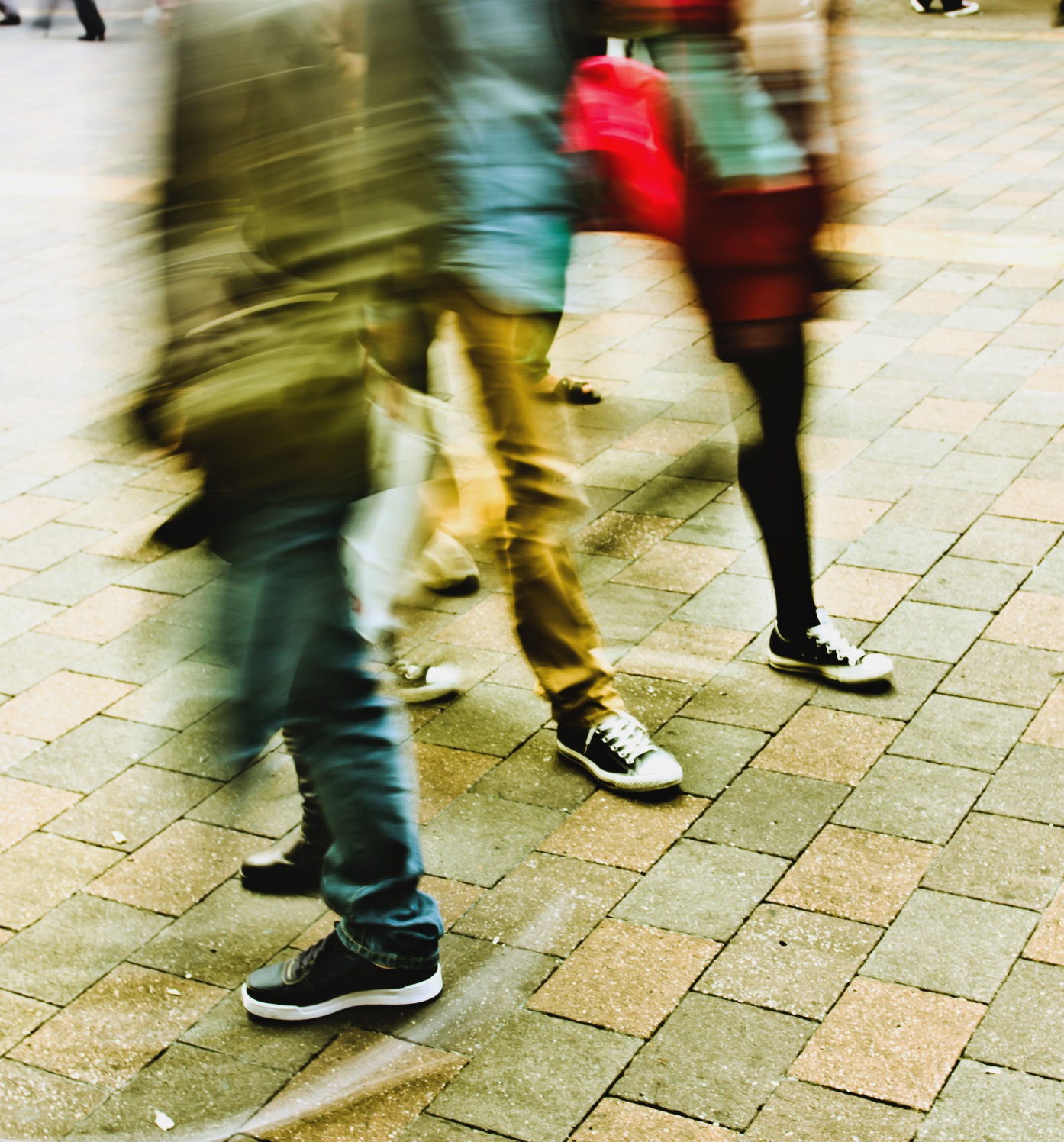 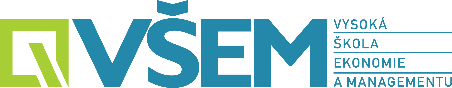 Cvičení
https://www.hofstede-insights.com/product/compare-countries/
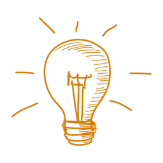 Vyberte libovolné 2-3 země, srovnejte a vyvoďte z toho vhodnost zahraničního obchodu (adaptace, globalizace)
7
Reklama na Škoda auto Tchaiwan
Video ukázka
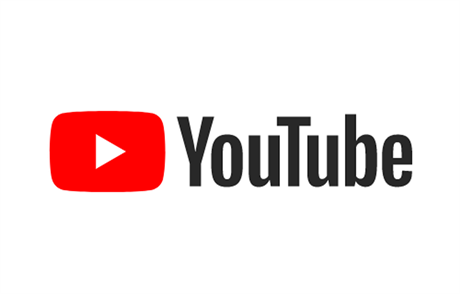 https://www.youtube.com/watch?v=zRwspdzs1Is
8
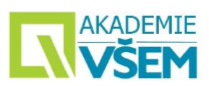 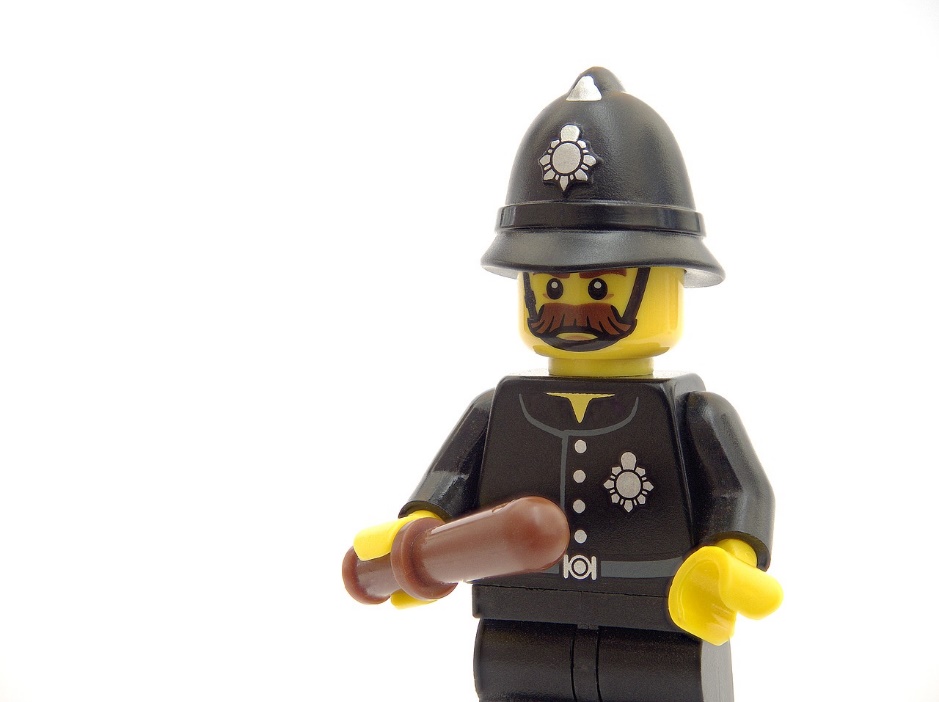 Clo, celní politika
Při dovozu
Při vývozu
Při průvozu
Nejčastější přestupky:
Porušování předpisů o oběhu zboží s cizinou
Krácení cla
Ztěžování celní kontroly
9
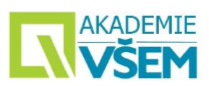 Absolutní výhody x komparativní výhody
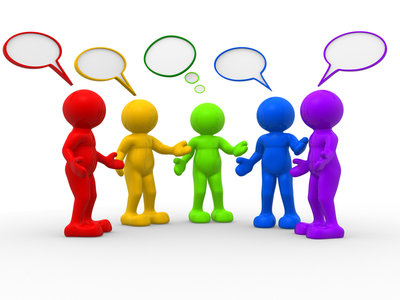 10
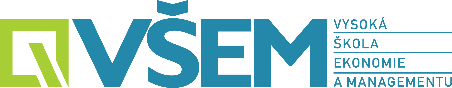 Case study
Televizeseznam.cz/služba/stream
Jak nás vidí svět


Vyberte si jednu epizodu, shlédněte
Stručně řekněte ostatním obsah (pointu)
Připravte si podobný příklad pro vhodné/nevhodné působení na globálním trhu
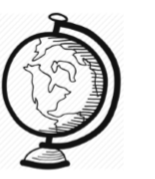 11
CZECH REPUBLIC
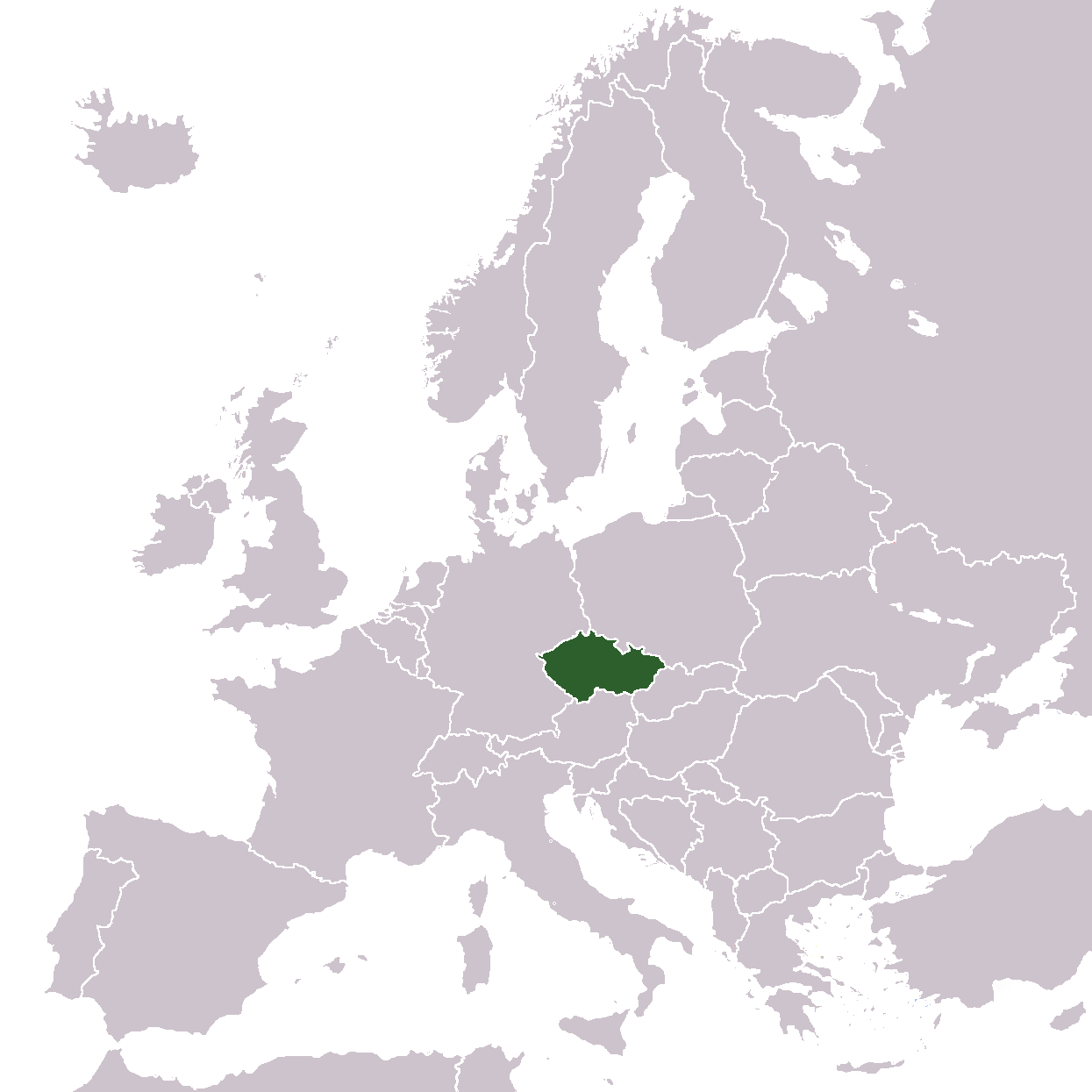 Jaromir JAGR 68
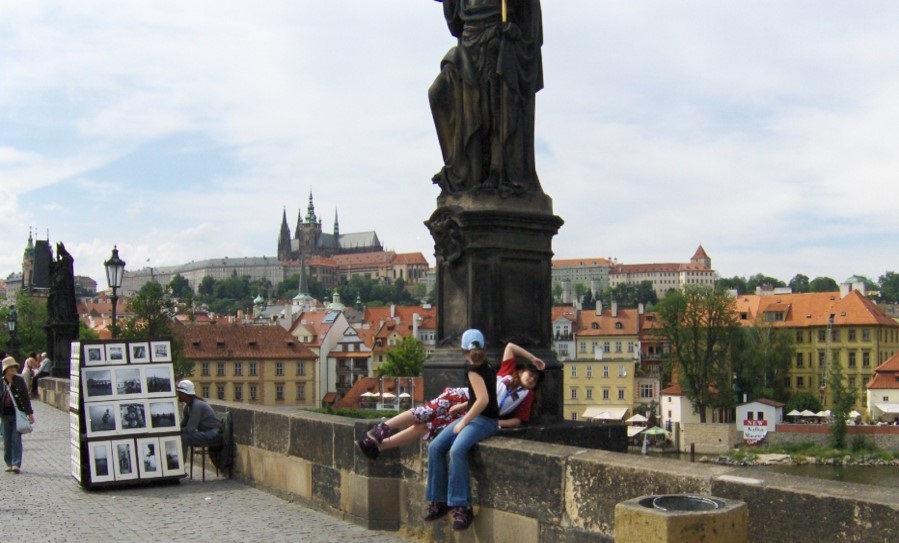 PraguecastleCharles Bridge
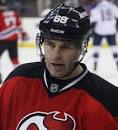 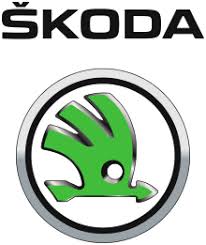 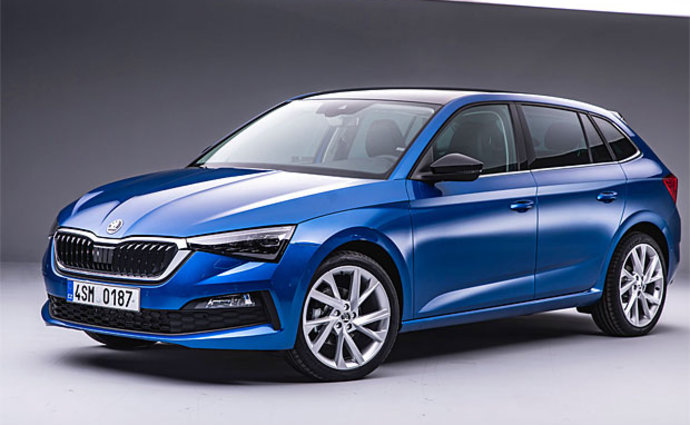 Groceries, animals

Drinks, tobacco

Raw materials

Mineral sources

Oils

Chemical products

Semi-products

Machines, vehicles

Consumer goods
Germany


USA

Switzerland

Austria
Uk
France
Japan
Niederland
Spain
Italy
Modern economic diplomacy
Export Strategy
Export hot-line
Analysis
Book of export opportunities
Financing (insurance, loans)
Business missions together with politicians
Exhibitions, Trades
Export Academy
Priority countries (for export)
Brasil
China
India
Iraq
Kazachstan
Mexico
Russia
Serbia
Turkey
Ukraine
USA
Vietnam
Agriculture - export
Cross-european
 trade
European Union – the single market
28 countries
500 mil. people
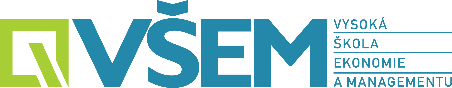 Zadání témat k prezentaci
Stát na straně nabídky a poptávky
Hospodářská politika vlády
Monetární a fiskální politika
Inflace
Potřeby
Základní prvky tržního mechanismu
Nabídka a poptávka na různých trzích
Zahraniční obchod
Monopoly
Zahraniční obchod
Trhy
22
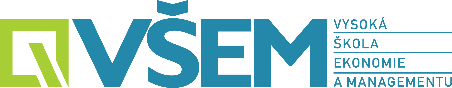 Zadání aplikační studie
Forma: aplikační studie
Tématika: mindfulness
Jazyk: český
Zdroj: přednáška 
Cíl: aplikace pro rozvoj managementu
23
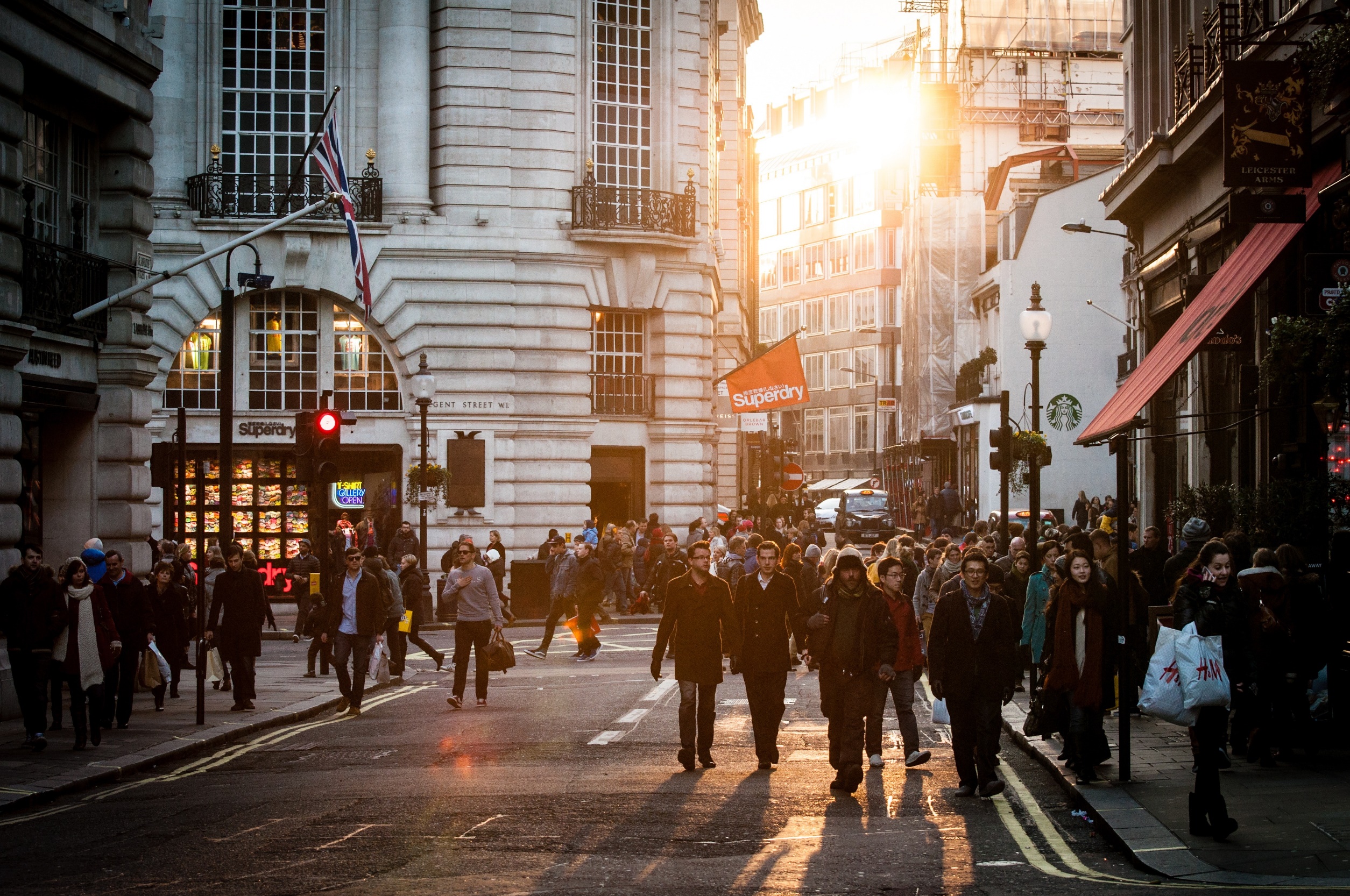 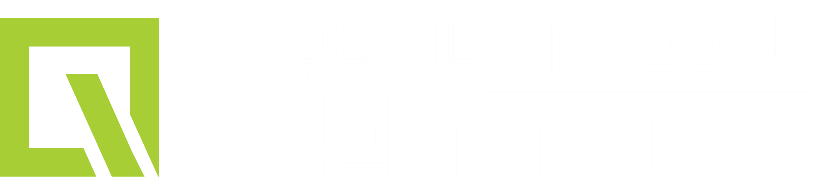 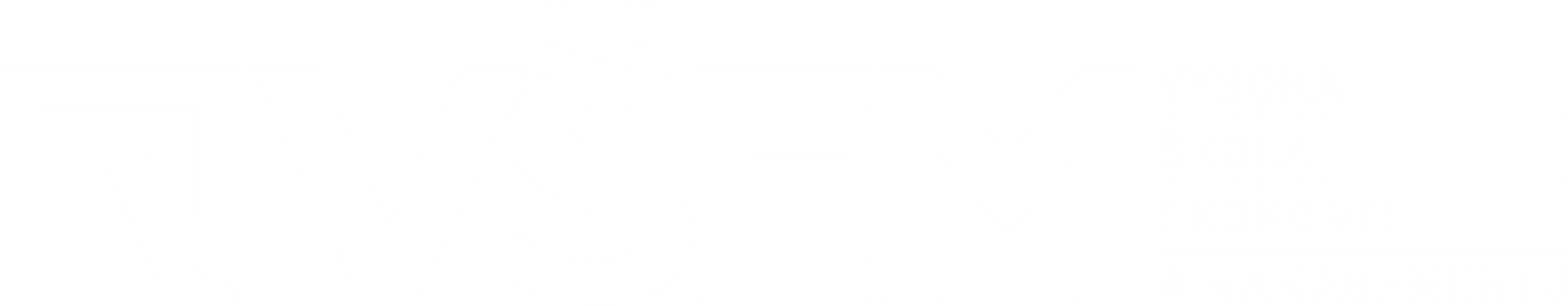 Děkuji za pozornost
Ing. Kamila Tišlerová, Ph.D.